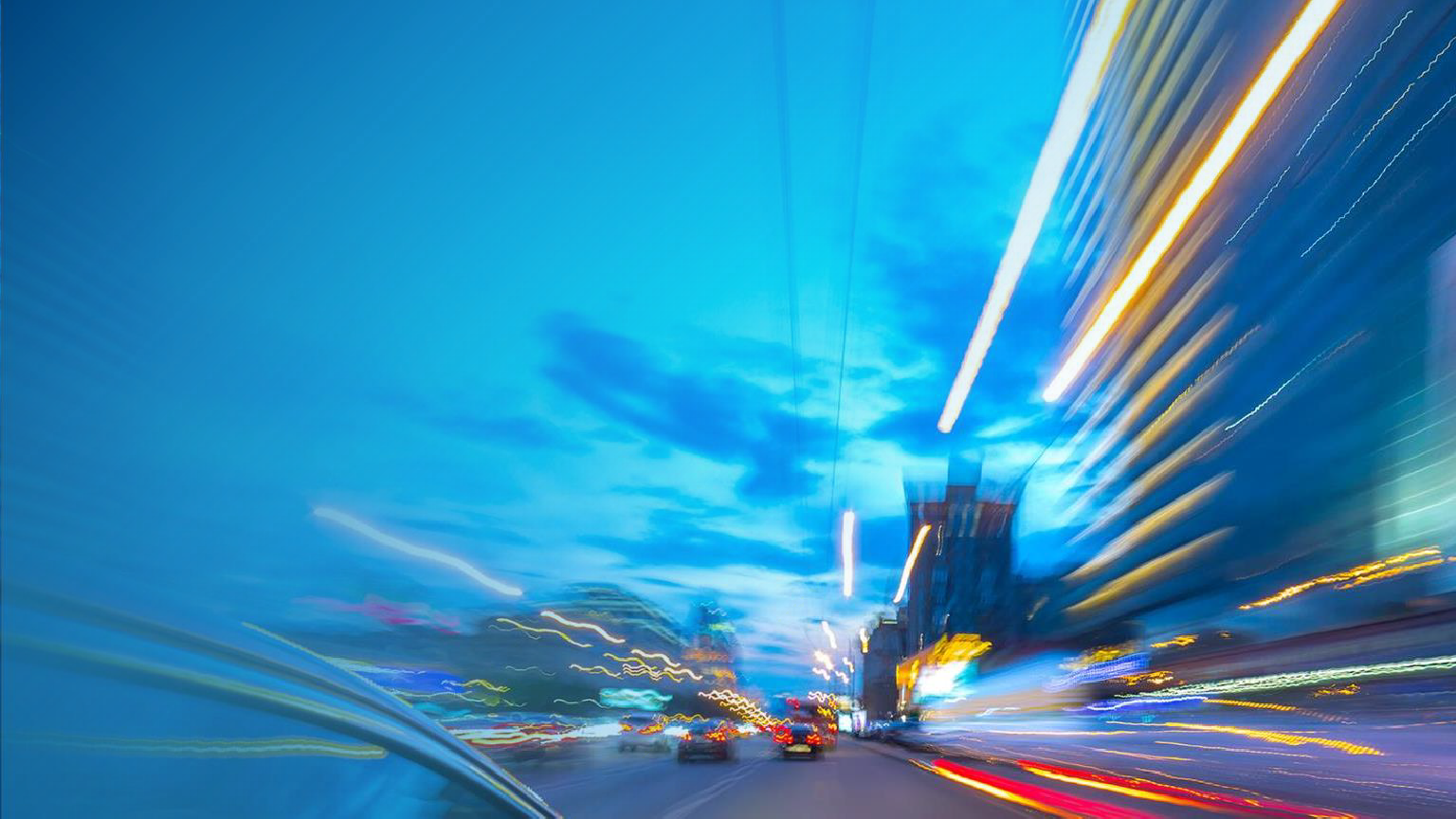 Programy dodržování předpisů v obchodní oblasti
Nejčastější dotazy


K dubnu 2019
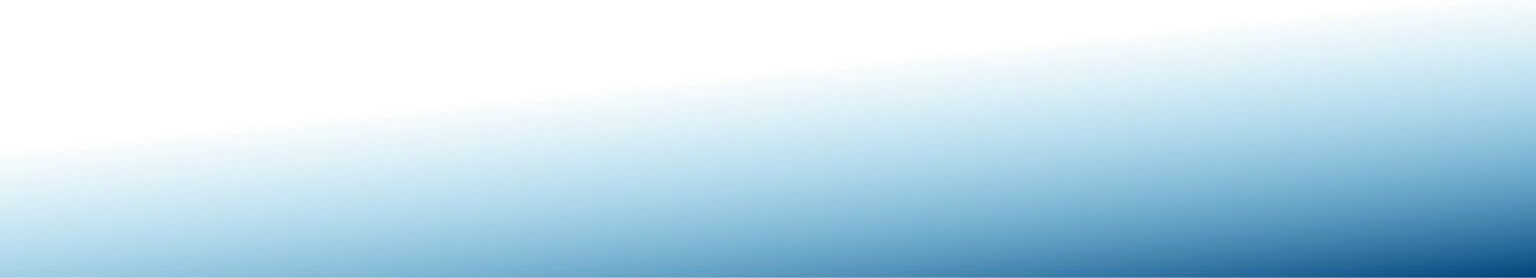 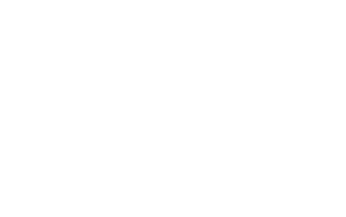 Omezení odpovědnosti
Společnost Dell EMC poskytuje tento dokument s nejčastějšími dotazy ke zdůraznění vaší povinnosti dodržovat všechny platné zákony o kontrole vývozu a sankcích. Nemá sloužit jako právní poradenství a není jeho náhradou. Jste i nadále odpovědní za dodržování těchto zákonů a za zavedení vhodných zásad a postupů k zajištění jejich dodržování, včetně programu dodržování obchodních předpisů. Tyto pokyny v žádném případě nemění ani nepopírají vaše zákonné povinnosti vyplývající z Etického kodexu partnera nebo příslušných partnerských smluv se společností Dell EMC.
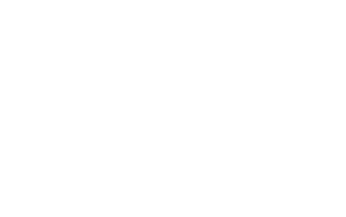 © Copyright 2019 Dell Inc. Všechna práva vyhrazena.
Jaké jsou mé povinnosti týkající se dodržování obchodních předpisů?
Následující text je shrnutím a připomenutím povinností stanovených v Etickém kodexu partnera.
V etickém kodexu partnera se uvádí, že všechny produkty, software a služby společnosti Dell EMC:
Podléhají dle předpokladů požadavkům USA na kontrolu vývozu, a to vedle požadavků v jiných příslušných zemích
Nesmí být poskytovány osobám, zemím nebo způsobům použití, na které se vztahují sankce nebo omezení, pokud to není povoleno vládou USA

Partner musí:
Seznámit se zákony a předpisy USA o kontrole vývozu, které se vztahují na produkty, software a služby společnosti Dell EMC, včetně všech zvláštních omezení, a dodržovat je
Získat všechny požadované licence nebo jiná vládní povolení potřebná k používání, přenosu, dovozu, vývozu nebo zpětnému vývozu produktů, softwaru, technologií nebo služeb společnosti Dell EMC.
Nesmí kooperovat s žádnou omezující obchodní praktikou nebo bojkotem, které jsou zakázány nebo trestány podle amerických nebo místních zákonů
Seznámit se s platnými zákony a předpisy o kontrole dovozu a vývozu v jiných zemích a dodržovat je
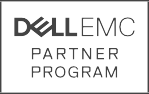 3.
© Copyright 2019 Dell Inc.
Jaké jsou americké zákony o kontrole vývozu a sankcích, které musím jako partner společnosti Dell EMC dodržovat?
Správní vývozní předpisy (Export Administration Regulations - EAR)
Sankce OFAC
Tyto zákony o hospodářských sankcích spravuje a prosazuje Úřad pro kontrolu zahraničních aktiv (OFAC ) Ministerstva financí USA
Přehled sankcí OFAC spolu s podrobnými vysvětleními a nejčastějšími dotazy naleznete zde
Zřizuje a prosazuje je Ministerstvo obchodu USA prostřednictvím Úřadu pro průmysl a bezpečnost (BIS)
V EAR se upravuje vývoz, zpětný vývoz a transfery mnoha komerčních položek
K položkám, na které se vztahuje EAR, patří zboží, technologie a software, včetně těch, které jsou výslovně uvedeny na obchodním kontrolním seznamu, a položek, které nejsou výslovně uvedeny a jsou označeny jako „EAR99“
Další zdroje o EAR najdete zde.
4
© Copyright 2019 Dell Inc.
Co je podle amerických zákonů o vývozu zakázáno?
Zakázané osoby a subjekty
Zakázané země
Zakázaná koncová použití
Jaderná technika
Raketová technika - zahrnuje činnosti v oblasti kosmického výzkumu a bezpilotních letadel (UAV nebo dronů)
Chemické nebo biologické zbraně
Námořní jaderný pohon
Vojenská koncová použití
Zbraně hromadného ničení
Některé činnosti související s průzkumem a těžbou ropy a zemního plynu (související s ruskými transakcemi)
Produkty a služby společnosti Dell EMC NELZE prodávat přímo nebo nepřímo prostřednictvím třetí strany do zakázaných zemí nebo na velvyslanectví či konzulát zakázané země (bez ohledu na to, kde se nachází) bez licence od vlády USA nebo jiného oficiálního povolení.
Do aktuálního seznamu patří:
Seznam zvlášť určených státních příslušníků a nežádoucích osob (SDN seznam)
Další osoby a subjekty uvedené na jiných kontrolních seznamech vlády USA (např. na Seznamu subjektů - Entity List)
Teroristé
Pašeráci drog
Šiřitelé zbraní hromadného ničení
Zločinecké organizace
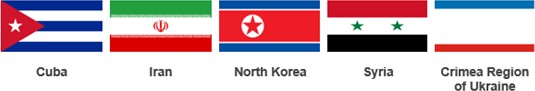 Kuba
Írán
Severní Korea
Sýrie
Krymská oblast Ukrajiny.
5
© Copyright 2019 Dell Inc.
Jaké jsou důsledky porušení těchto zákonů nebo Etického kodexu partnera společnosti Dell EMC?
Společnost Dell EMC může vymáhat svá smluvní a zákonná práva, včetně ukončení našeho vztahu s vámi
Občanskoprávní sankce v USA mohou přesáhnout 1 milion USD za vývoz nebo zásilku a trestněprávní sankce 1 milion USD za vývoz nebo zásilku a až 20 let odnětí svobody
Americké úřady mohou rovněž zakázat společnostem, které jsou podezřelé z porušování těchto zákonů, přístup k americkému zboží a technologiím, americkým bankám a americkým finančním trhům, blokovat cesty do Spojených států a ze Spojených států, vydávat podezřelé osoby k soudnímu řízení a zařazovat podezřelé osoby na různé seznamy odmítnutých stran.
6
© Copyright 2019 Dell Inc.
Jak můžete tyto zákony účinně dodržovat?
BIS doporučuje, aby každý vývozce, reexportér nebo jiná strana účastnící se přeshraniční transakce vytvořila program dodržování vývozních předpisů (ECP)
ECP pomáhá zajistit, abyste dodržovali všechny platné zákony o kontrole vývozu a sankcích, včetně EAR a sankcí OFAC, jakož i platné místní zákony
Vhodně navržený ECP vám také může pomoci řídit vývoz a dodržovat podmínky licence a může také pomoci zmírnit případné sankce v případě neúmyslného porušení
Váš ECP by měl odpovídat rozsahu vašeho podnikání, včetně vašich vývozních a reexportních činností
7
© Copyright 2019 Dell Inc.
Jaké jsou klíčové prvky programu ECP?
Mít firemní prohlášení o shodě
Prohlášení o shodě by mělo být sděleno všem zaměstnancům a všichni by ho měli vzít na vědomí.
Toto prohlášení by mělo obsahovat: (a) potvrzení o závazku vaší společnosti dodržovat vývozní předpisy a o příslušných zdrojích pro jejich dodržování; (b) prohlášení, že vy i vaši zaměstnanci jste seznámeni s kontrolami vývozu a dodržujete je; a (c) kontaktní údaje na osoby, které jsou ve společnosti odpovědné za dodržování obchodních předpisů.
Hodnocení rizik
Určete vývozní rizika, kvůli kterým je vaše společnost zranitelná.
Obeznamte se se svým zákazníkem nebo koncovým uživatelem, vyváženou položkou a jejím použitím.
Prošetření stran a koncového použití
Vývozy, zpětné vývozy a převody na určité strany s omezením nebo pro určitá koncová použití mohou být zakázány nebo k nim může být vyžadována licence.
Všechny strany podílející se na vývozní transakci by měly být prověřeny na základě konsolidovaného seznamu stran s omezením.
Prověření může být prováděno ručně nebo pomocí profesionálního softwaru.
Určení vývozní licence

Licenční požadavky mohou vycházet z produktu, na místa určení, na koncového uživatele nebo koncového použití.

Je vaší povinností znát svého zákazníka a identifikovat varovné signály související s transakcí.


Všichni zaměstnanci, kteří se podílejí na funkcích souvisejících s vývozem, stejně jako vrcholový management, dodavatelé a konzultanti by měli být seznámeni s povinnostmi v oblasti dodržování vývozních předpisů.
Svým zaměstnancům byste měli poskytnout dostatečné školení, abyste zajistili, že budou mít praktické znalosti o aktuálních předpisech pro kontrolu vývozu a o specifických požadavcích ECP organizace.


Kromě místních požadavků na vedení záznamů požaduje vláda USA, aby organizace uchovávaly dokumenty související s vývozem po dobu nejméně 5 let od data jakéhokoli známého vývozu, zpětného vývozu nebo převodu.
5. Školení
6. Uchovávání údajů
8
© Copyright 2019 Dell Inc.
Kde lze najít informace o programech ECP?
Pokyny k zavedení účinného Program dodržování vývozních předpisů naleznete zde
Tyto pokyny poskytuje BIS a jejich cílem je pomoci organizacím dodržovat EAR a další americké vývozní předpisy
Nesete také odpovědnost za dodržování celních a vývozních zákonů platných v místě.	O dodržování těchto zákonů se poraďte s právním poradcem v místě
9
© Copyright 2019 Dell Inc.
Kdo je zodpovědný za prověření a identifikaci varovných znaků?
Od partnerů společnosti Dell EMC se očekává, že prověří své zákazníky nebo koncové uživatele a identifikují tak jakékoliv varovné příznaky nebo
potenciálně omezené okolnosti. Toto prověření bude důležitou součástí vašeho ECP.

Varovný znak znamená jakoukoliv okolnost v transakci, která naznačuje, že prodej nebo vývoz může být určen pro koncové použití s omezením, koncového uživatele s omezením, nebo pro místo určení s omezením: Místo, účel, produkt a lidé

Konsolidovaný seznam prověřovaných osob (CSL) je seznam stran, pro které vláda USA zachovává omezení na určité vývozy, zpětné vývozy nebo převody položek. Patří sem seznamy ministerstev obchodu, zahraničí a financí pro prověřování vývozu a může sloužit jako pomůcka pro průmysl při provádění elektronických prověrek potenciálních stran regulovaných transakcí. Nástroje jsou k dispozici zde.

Znalost zákazníka nebo koncového uživatele je zásadní!

BIS „Průvodce k poznání vašeho zákazníka“ se nachází zde.
10
© Copyright 2019 Dell Inc.
Jaké jsou některé varovné znaky (Red Flags)?
Lidé - Kdo se podílí na transakci?
Místo - Kam produkty směřují?
Jakékoli spojení s osobou uvedenou na vládním seznamu zakázaných stran, s osobou v zakázané zemi (např. Írán) nebo s bankou v zakázané zemi.
Zákazník:
Společnosti se sídlem v zakázané zemi nebo pobočky umístěné v zahraničí v zemi, která není zakázaná.
Termíny dodání jsou nejasné, přepravní trasy jsou okružní, konečným místem určení je tradiční překladiště.
Zákazník používá jako svoji doručovací adresu PO Box nebo UPS Store.
Jako místo určení produktu je uveden speditér, nebo zákazník uvedl, že využije speditérskou firmu.
název obsahuje slova o zakázané zemi v názvu (např. Syrian Airlines).
chce využít státní banku zakázané země (např. pobočku Bank of Saderat v Paříži).
je ochoten zaplatit za velmi drahou položku v hotovosti v případě, kdy by podmínky prodeje obvykle vyžadovaly jiné financování.
žádá o vynechání údajů nebo změnu údajů na fakturách.
žádá o zachování anonymity nebo není ochoten poskytnout doklady k ověření totožnosti.
Místo
Účel
Lidé
Zákazník odmítá rutinní instalaci, školení nebo služby údržby.
Produkt - Jaký produkt je požadován?
Účel - Jak budou naše produkty používány?
Výrobek
K některým produktům společnosti Dell se vyžadují vývozní nebo dovozní licence. Patří mezi ně produkty s pokročilými šifrovacími schopnostmi nebo produkty speciálně navržené či upravené pro konečné použití v letectví/obraně.
Objednané zboží není slučitelné s technickou úrovní země, do které je dodáváno, jako např. výrobní zařízení na polovodiče dodávané do země, která nemá žádný polovodičový průmysl.
Omezení koncového použití - Pro prodej jednotlivcům nebo subjektům, kteří nakupují produkty nebo služby pro některé ze zakázaných koncových použití, může být vyžadována vývozní licence vydaná vládou USA.
Zákazník se zdráhá poskytnout informace o koncovém použití položky.
Možnosti produktu neodpovídají předmětu obchodní činnosti kupujícího.
Zákazníkem je spediční nebo všeobecná obchodní společnost se sídlem v tradičním překladišti.
11
© Copyright 2019 Dell Inc.
Klíčové koncepty a zásadní zjištění
Společnost Dell EMC dodržuje všechny platné zákony o kontrole vývozu a sankcích a naši partneři jsou smluvně vázáni a očekává se, že budou postupovat stejně.
Včetně dodržování zákazu USA podnikat v zemích nebo se zeměmi, na které se vztahují sankce (včetně Kuby, Íránu, Severní Koreje, Sýrie a Krymu), a s osobami a subjekty, na které se vztahují sankce.
Zahrnuje také kontroly koncového uživatele, koncového použití a koncového určení podle platných zákonů o kontrole vývozu.
Jste zodpovědní za podniknutí všech vhodných kroků k zajištění dodržování těchto zákonů.
ECP je základním prvkem dodržování.
Jste zodpovědní za to, abyste znali svého zákazníka nebo koncového uživatele a podnikli příslušné kroky k zajištění, že nebudete obchodovat s osobami a subjekty, na které se vztahují sankce.
Sem patří prověření všech stran transakce na různých seznamech sankcionovaných osob, které naleznete zde
Nedodržení povinností týkajících se dodržování předpisů může vést k ukončení spolupráce s vámi jako s partnerem společnosti Dell EMC a k dalším příslušným opatřením, včetně občanskoprávních a trestněprávních sankcí.
12
© Copyright 2019 Dell Inc.